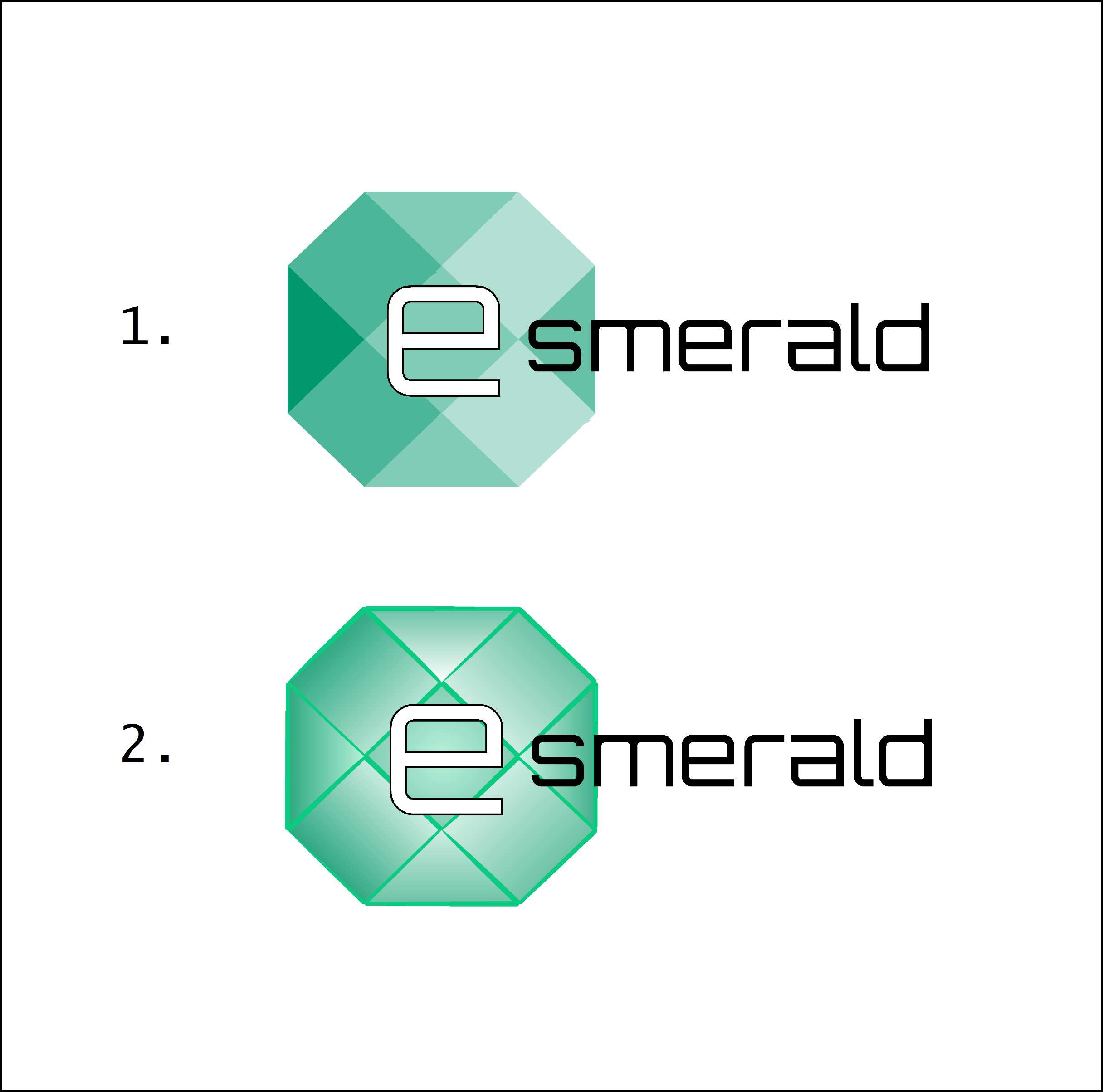 “Enhancing SMEs’ Resilience After Lock Down”
EU FRAMEWORK AND RESOURCES FOR CYBERSECURITY OF SMES 
By: IHF
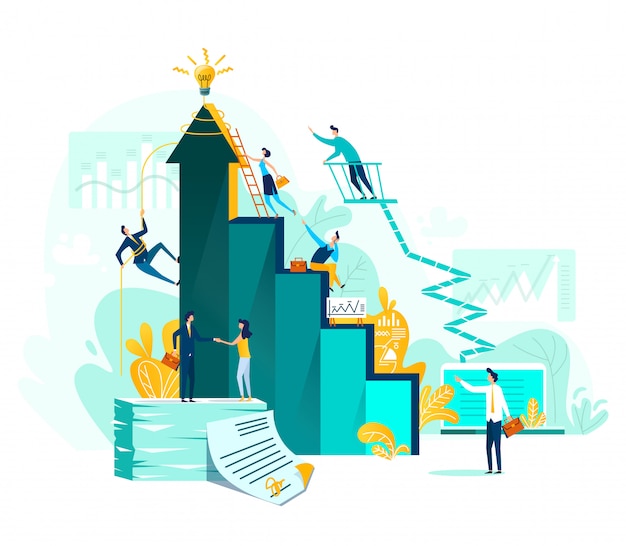 OBJECTIVES AND GOALS
At the end of this module you will be able to:
Understand the EU cybersecurity policy (its evolution and actors involved)
Learn how the EU supports SMEs in the area of cybersecurity
INDEX
Unit 1: EU Framework and Resources for Cybersecurity of SMEs
SMEs and Cybersecurity in Europe: the context
Evolution of the EU cybersecurity policy
EU Institutional architecture in cybersecurity
Resources for SMEs
UNIT 1: EU Framework and Resources for Cybersecurity of SMEs
SECTION 1.1.: SMEs and Cybersecurity in Europe: the context
SMEs are 99% of total companies in Europe
99%
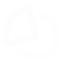 25 million of SMEs in Europe
For 85% of SMEs cybersecurity is a great  concern
Backbone of the EU's economy
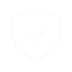 85%
25m
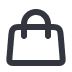 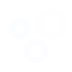 In 2019, 43% of cyberattacks to SMEs
100m
43%
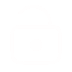 100 million people employed
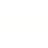 Sources:
a) ENISA (2021), Cybersecurity for SMEs
b) Verizon (2019), Link: https://enterprise.verizon.com/resources/reports/dbir
UNIT 1: EU Framework and Resources for Cybersecurity of SMEs
SECTION 1.2.: Evolution of the EU cybersecurity policy
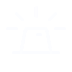 Genesis of EU cybersecurity policy (1980-2010)
Terrorist attacks
1993 Maastricht Treaty
- Madrid (2004)
- London (2005)

From soft law to formalised approach
Single Market & New Technologies
Mostly an economic approach from the European Communities to the issue of cybersecurity
Cybersecurity embedded in the 3rd pillar of the Maastricht Treaty (Justice and Home affairs)

Spill-over from the economic to security field
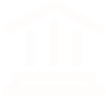 2004 ENISA
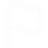 Establishment of the European Union Agency for Cybersecurity (ENISA)
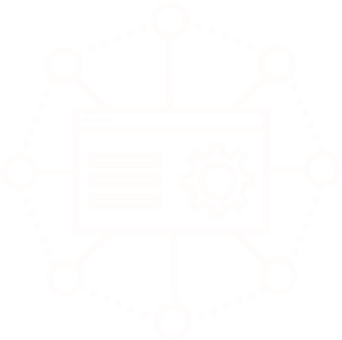 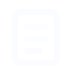 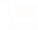 1986 European Single Act
Treaty reform to establish the European Single Market
Main principles of cybersecurity at this stage:

The EU as a coordinating body to tackle transborder cybersecurity threats
Guarantee coherence between EU instruments and actions in cybersecurity
Cooperation with the private sector
Carrapico, H. & Farrand, B. (2020). Discursive continuity and change in the time of Covid-19: the case of EU cybersecurity policy
Source:
80ies
UNIT 1: EU Framework and Resources for Cybersecurity of SMEs
SECTION 1.2.: Evolution of the EU cybersecurity policy
Formalisation of EU cybersecurity policy (2010-2020)
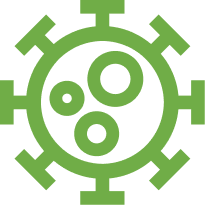 2013 
EU Cybersecurity Strategy 
Encourages EU member states to develop national strategies to face cyberattacks
Promotes synergies between private & non-EU cybersecurity stakeholders
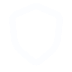 2010 
Internal Security Strategy &
Digital Agenda for Europe

- Development of a Digital Single Market 
Reinforcement of existing agencies:
Europol (European Cybercrime Centre)
ENISA
2020
COVID pandemic

New cybersecurity threats in the EU
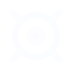 2016 
NIS Directive

Further streamlines processes of cyber threat mitigation among member states
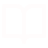 2019
EU Cybersecurity Act

ENISA at the core of the EU to respond to cyber crisis
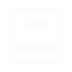 Sources:
Carrapico, H. & Farrand, B. (2020). Discursive continuity and change in the time of Covid-19: the case of EU cybersecurity policy
Whyte, C. (2021). European Union Policy, cohesion, and supranational experiences with cybersecurity
UNIT 1: EU Framework and Resources for Cybersecurity of SMEs
SECTION 1.3.: EU Institutional architecture in cybersecurity
UNIT 1: EU Framework and Resources for Cybersecurity of SMEs
SECTION 1.3.: EU Institutional architecture in cybersecurity
Level 2
EU Agencies
Level 1
Member States
Level 1
EU institutions
European Commission
DG Home
DG Connect
European External Action Service (EEAS)
European Parliament
EU Computer Emergency Response Team (CERT-EU)
Europol – European Cybercrime Centre (EC3)
European Union Agency for Cybersecurity (ENISA)
European Defence Agency (EDA)
National Cybercrime Units
National CERTs NIS competent Authorities
National Defence and Security Authorities
UNIT 1: EU Framework and Resources for Cybersecurity of SMEs
SECTION 1.3.: EU Institutional architecture in cybersecurity
Cyber crime
(JHA mandate)
DG Home/Justice
EUROPOL/EC3
CEPOL EUROJUST
National Cybercrime Units
CIIP
(Internal market mandate)
DG Connect/ENISA
CERT-EU
National CERTs
NIS Competent Authorities
Defence 
(CSDP mandate)
EEAS/EDA
European Commission
National Defence and Security Authorities
Source:
Christou, G. (2016). Cybersecurity in the European Union: Resilience and Adaptability in Governance Policy
UNIT 1: EU Framework and Resources for Cybersecurity of SMEs
SECTION 1.4.: Resources for SMEs
European Union Agency for Cybersecurity (ENISA) supports European SMEs on cybersecurity since 2006.

Information Packages, reports, guides, guidelines on cybersecurity for SMEs freely available on the ENISA website. Some examples:
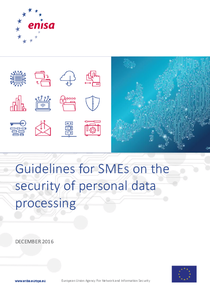 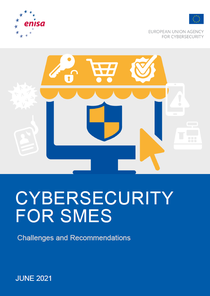 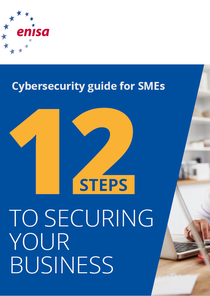 Key takeaways:
The European Union has increased its competences on cybersecurity over the last few years
Cybersecurity is a multi-layer policy involving several actors both at national and EU level
ENISA supports actively European SMEs on cybersecurity
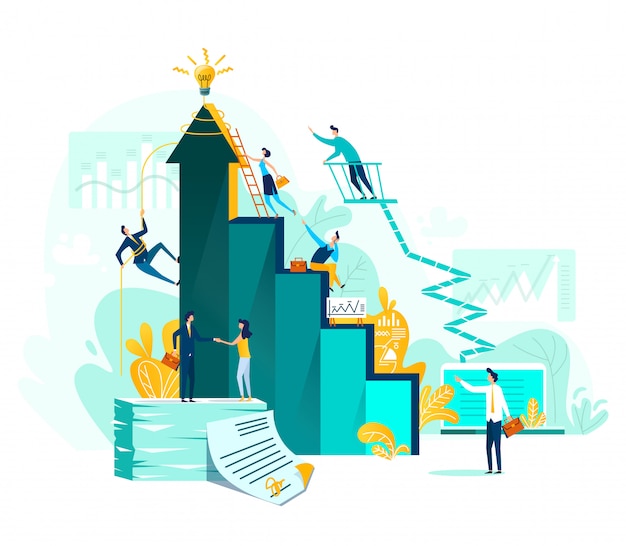 Assessment test
2. How many strands does the EU has in cybersecurity?

a.- 2
b.- 3
c.- 5
3. Which of the following organizations is not an EU Agency specialised on cybersecurity?

a.- ENISA
b.- Europol – European Cybercrime Centre (EC3)
c.- National Cybercrime Units
In the 80ies, the prevailing attitude towards cybersecurity of the EU was:

a.- mostly economic
b.- only addresssed to citizens’ protection
c.- not related with the creation of a single market
5. How European SMEs can benefit from ENISA activities? 

a.- online individual consultation
b.- freely available material on ENISA website
c.- subscribing a membership
4. Which EU Agency mostly supports SMEs on cybersecurity:

a.- EASME
b.- ENISA
c.- Cedefop
Assessment test
2. How many strands does the EU has in cybersecurity?

a.- 2
b.- 3
c.- 5
3. Which of the following organizations is not an EU Agency specialised on cybersecurity?

a.- ENISA
b.- Europol – European Cybercrime Centre (EC3)
c.- National Cybercrime Units
In the 80ies, the prevailing attitude towards cybersecurity of the EU was:

a.- mostly economic
b.- only addresssed to citizens’ protection
c.- not related with the creation of a single market
5. How European SMEs can benefit from ENISA activities? 

a.- online individual consultation
b.- freely available material on ENISA website
c.- subscribing a membership
4. Which EU Agency mostly supports SMEs on cybersecurity:

a.- EASME
b.- ENISA
c.- Cedefop
UNIT 1: EU Framework and Resources for Cybersecurity of SMEs
SOURCES
Carrapico, H., & Farrand, B. (2020). Discursive continuity and change in the time of Covid-19: the case of EU cybersecurity policy. Journal of European Integration, 42(8), 1111-1126.
Christou, G. (2016). Cybersecurity in the European Union: Resilience and adaptability in governance policy. Springer.
ENISA (2021), Cybersecurity for SMEs
ENISA website, Link: https://www.enisa.europa.eu/ 
Verizon (2019), Link: https://enterprise.verizon.com/resources/reports/dbir
Whyte, C. (2021). European Union: Policy, cohesion, and supranational experiences with cybersecurity. In Routledge Companion to Global Cyber-Security Strategy (pp. 201-210). Routledge.
Thank-you!